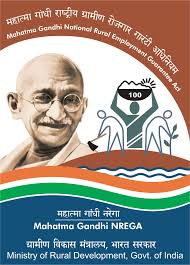 അതിയന്നൂർ ബ്ലോക്ക്
കോട്ടുകാൽ പഞ്ചായത്ത്
അമ്പലത്തുമൂല വാർഡ് (9)
ഫയൽ പരിശോധനയിലെ കണ്ടെത്തലുകൾ
പരിശോധിച്ച 7 ഫയലുകളിൽ മിക്കതിലും AMC പ്രകാരമുള്ള കവർപേജ്, ചെക്ക്ലിസ്റ്റ്, ആക്ഷൻപ്ലാൻ കോപ്പി, തൊഴിലിനുള്ള അപേക്ഷ, ഭരണാനുമതി, സാങ്കേതികാനുമതി എന്നിവ ഉണ്ടായിരുന്നില്ല.
3 ഘട്ടത്തിലെ ഫോട്ടോസ് ഇല്ലായിരുന്നു.
എസ്റ്റിമേറ്റ് ജനകീയ ഭാഷയിലല്ലായിരുന്നു.
ഫീൽഡ് വെരിഫിക്കേഷൻ
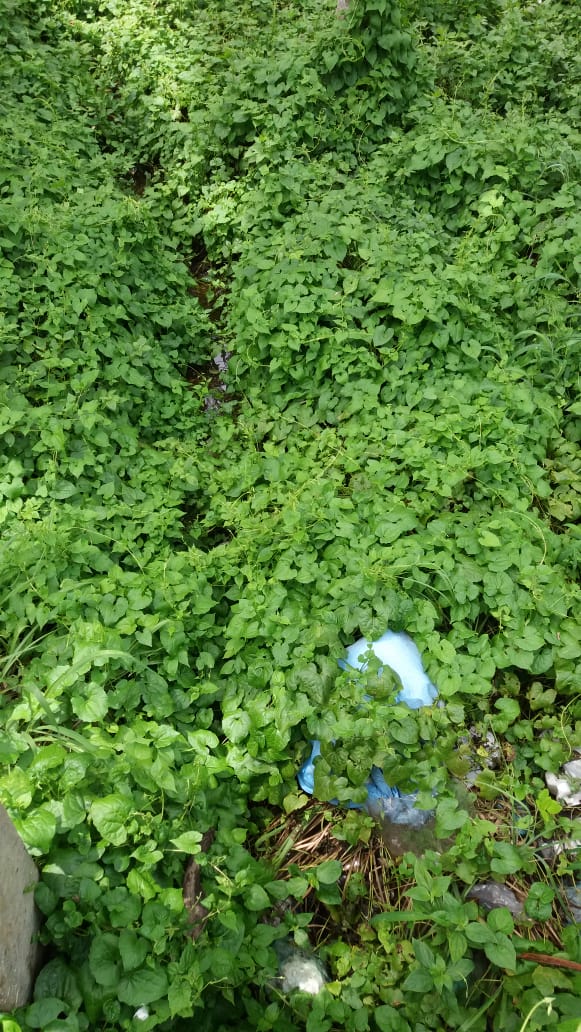 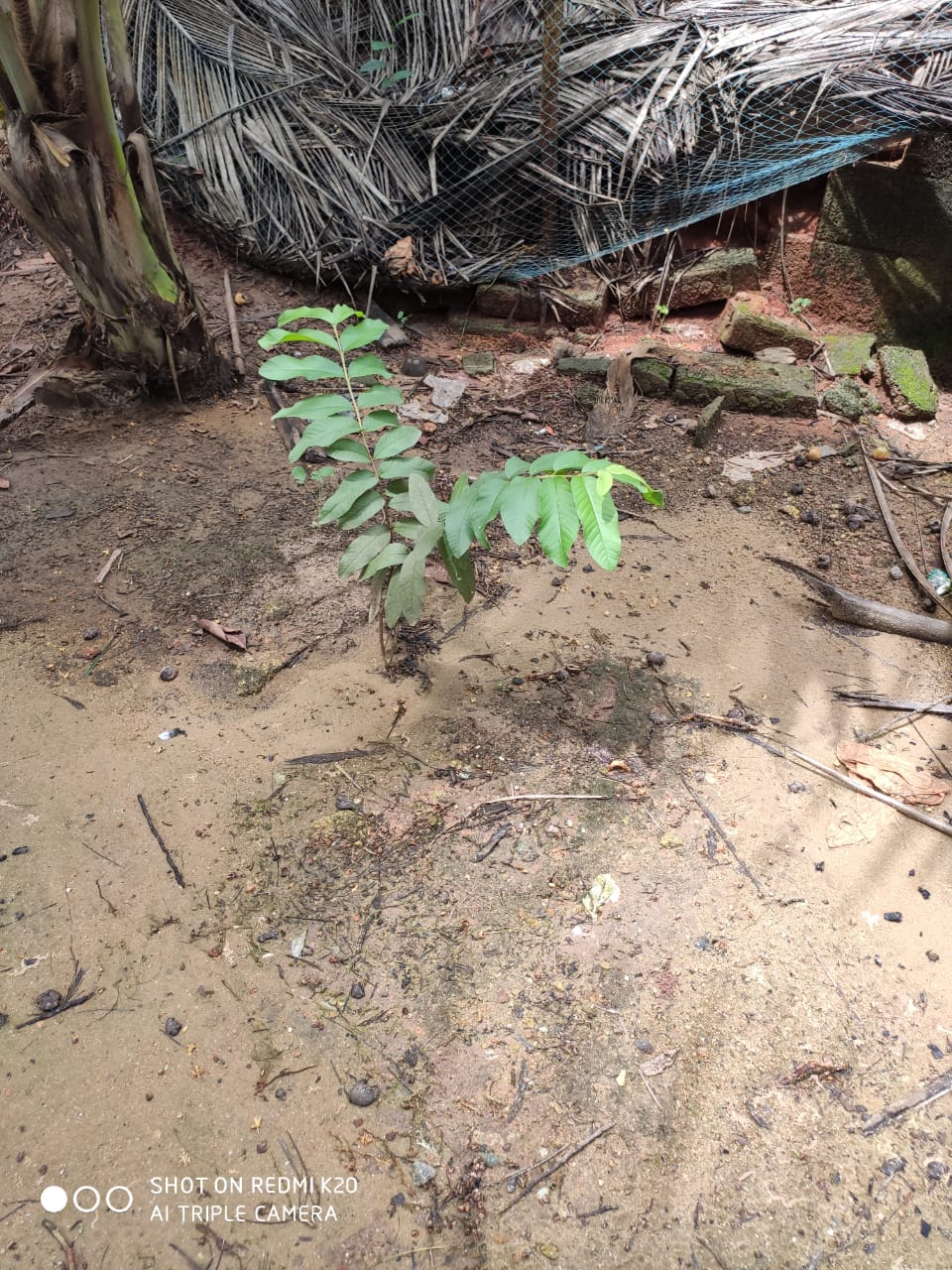 മരങ്ങൾ വച്ചുപിടിപ്പിക്കൽ, നീർച്ചാൽ പുനരുദ്ധാരണം എന്നീ പ്രവൃത്തികളുടെ ഫീൽഡ് പരിശോധനയിൽ മരത്തൈകൾ ഏകദേശം നല്ല രീതിയിലായിരുന്നു. എന്നാൽ നീർച്ചാൽ കാടുകയറിയ നിലയിലാണ് കാണപ്പെട്ടത്.
CIB പ്രവൃത്തി സ്ഥലങ്ങളിൽ സ്ഥാപിച്ചിട്ടില്ല.
സോഷ്യൽ ഓഡിറ്റ് ഗ്രാമസഭ
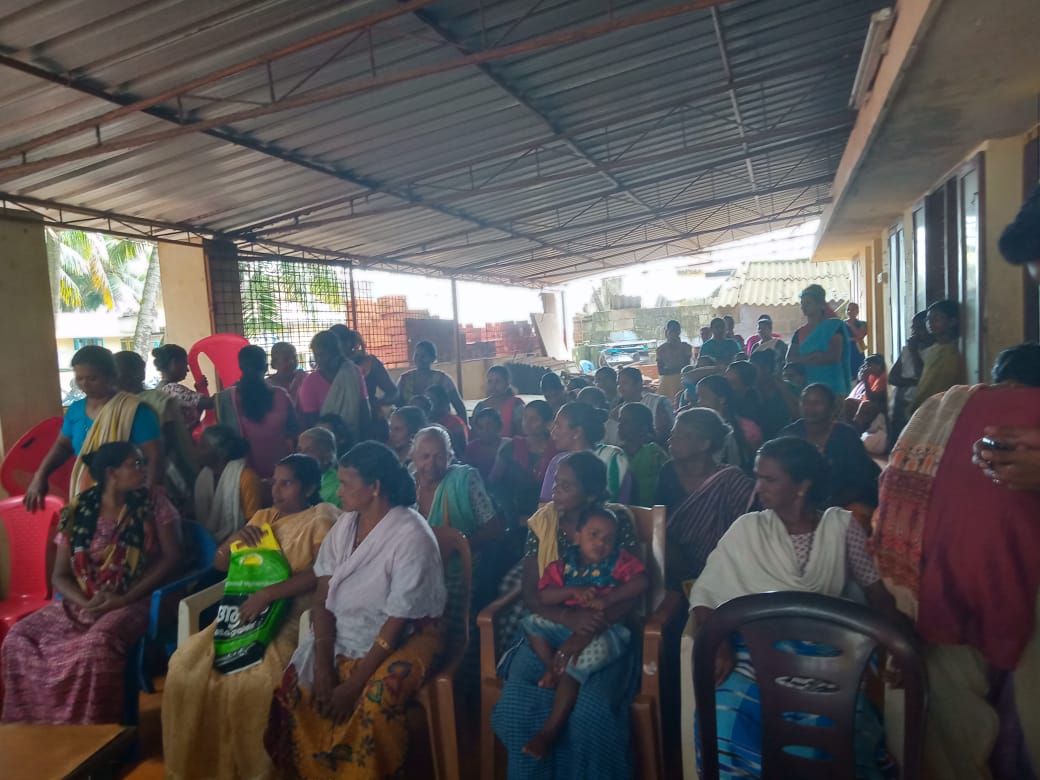 ചർച്ചയും ക്രോഡീകരണവും
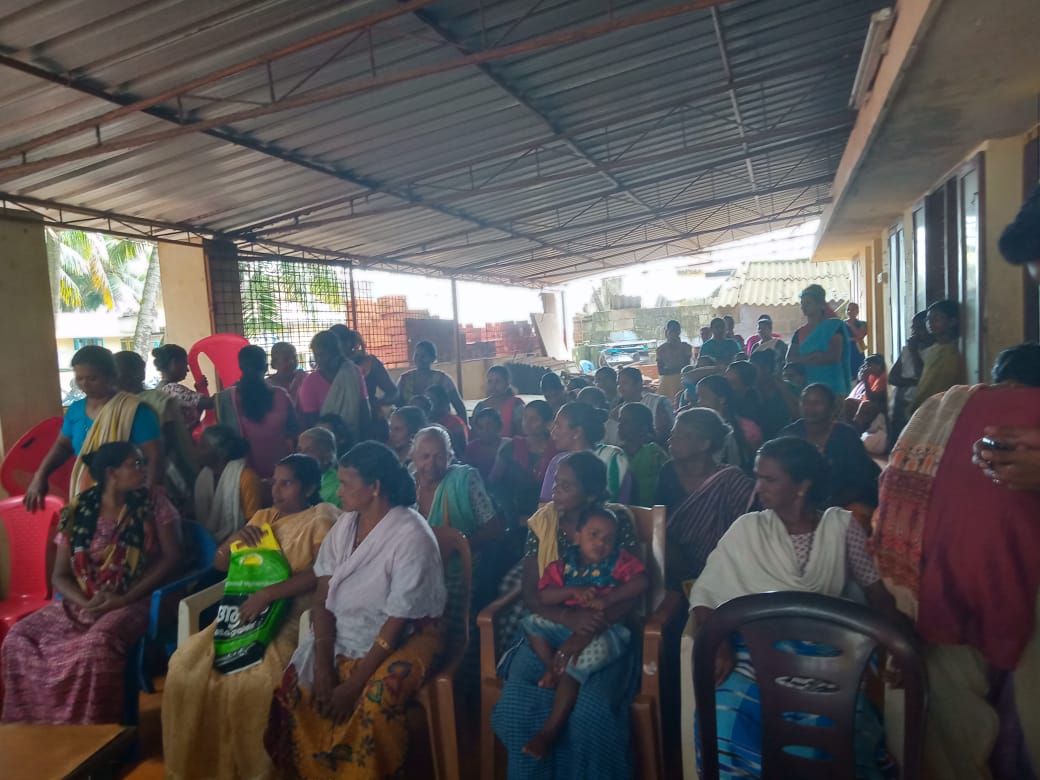 നന്ദി
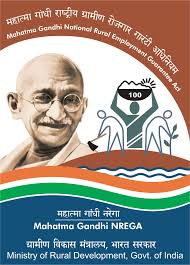